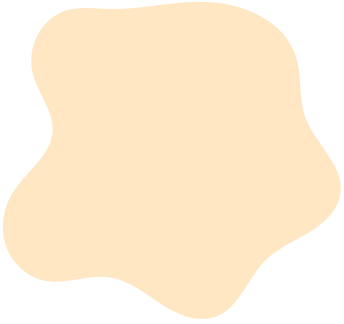 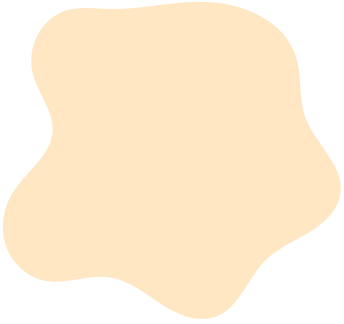 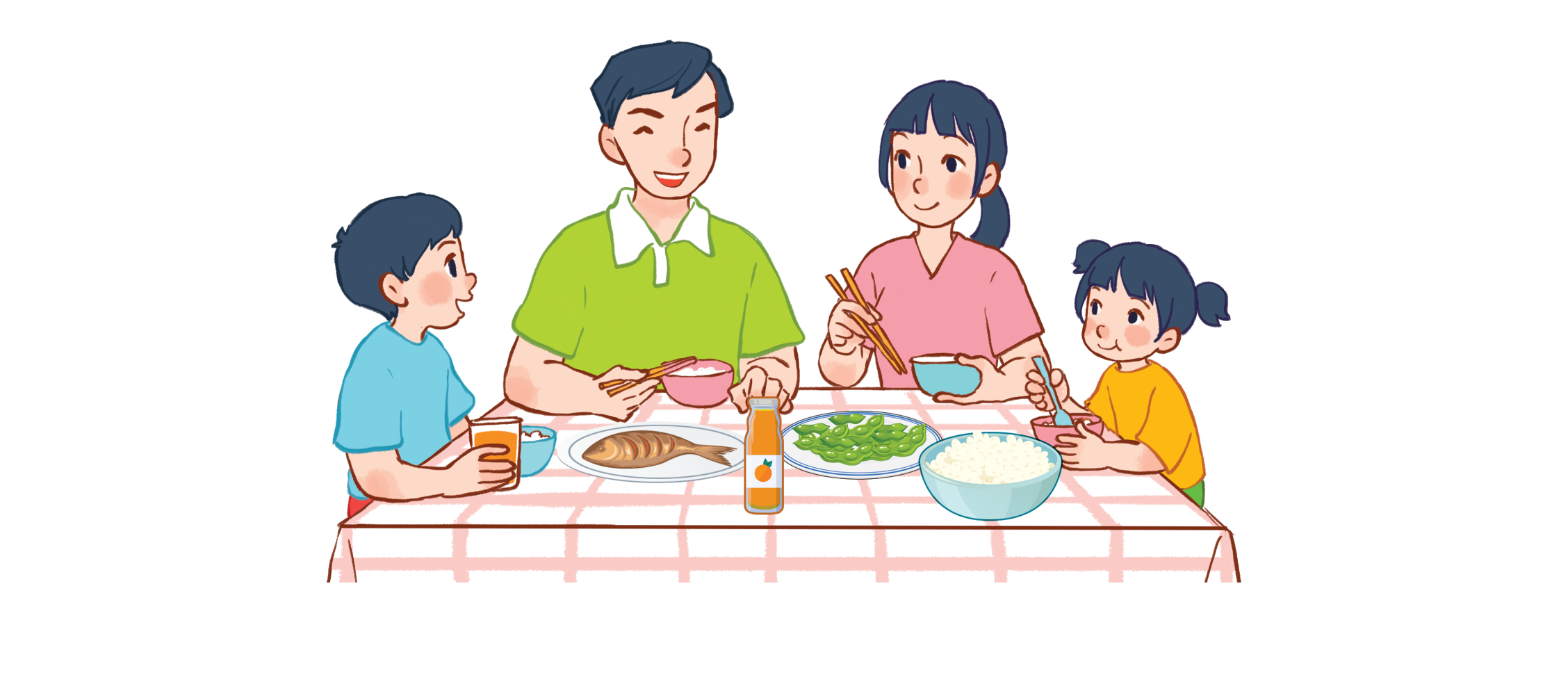 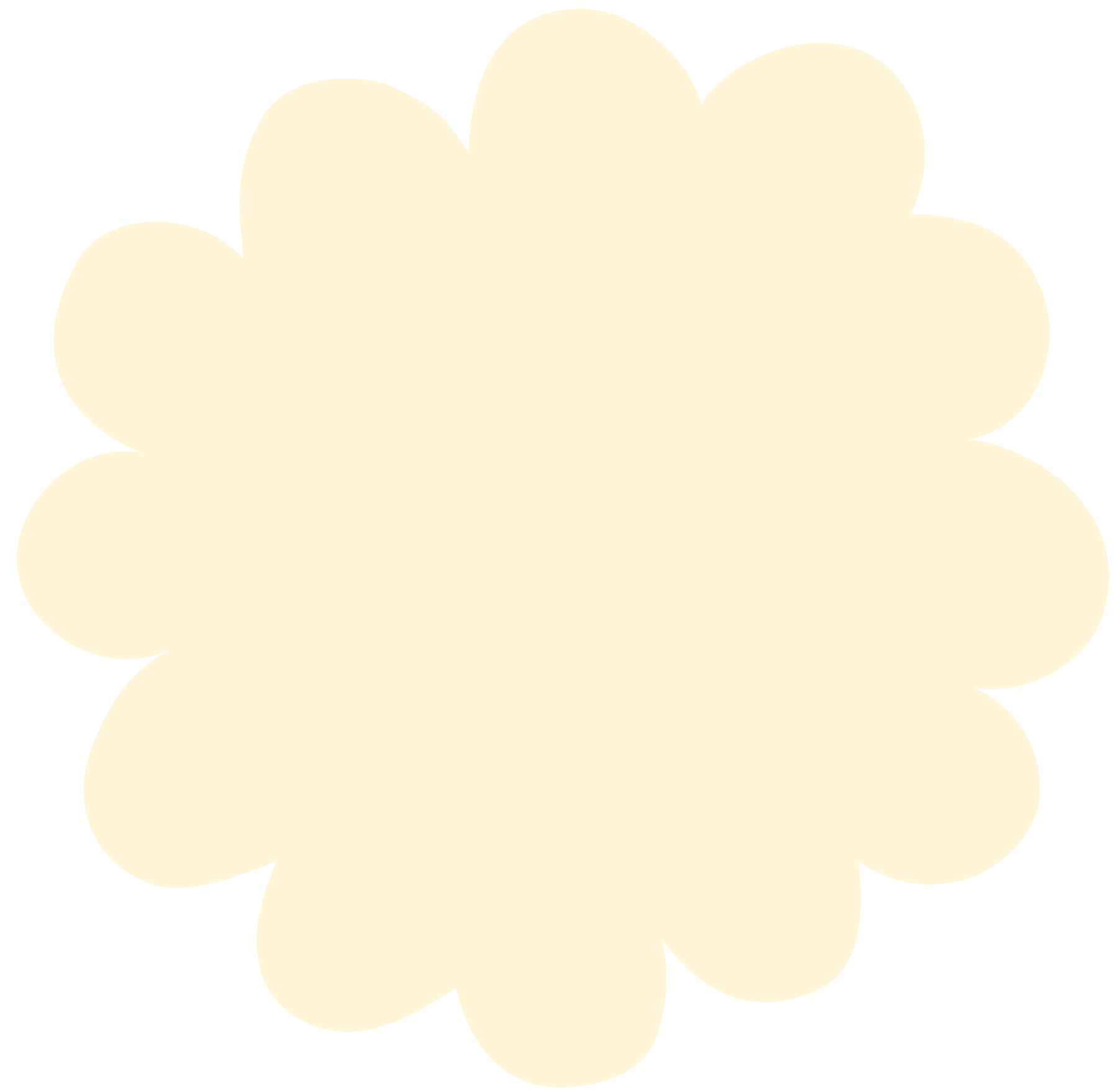 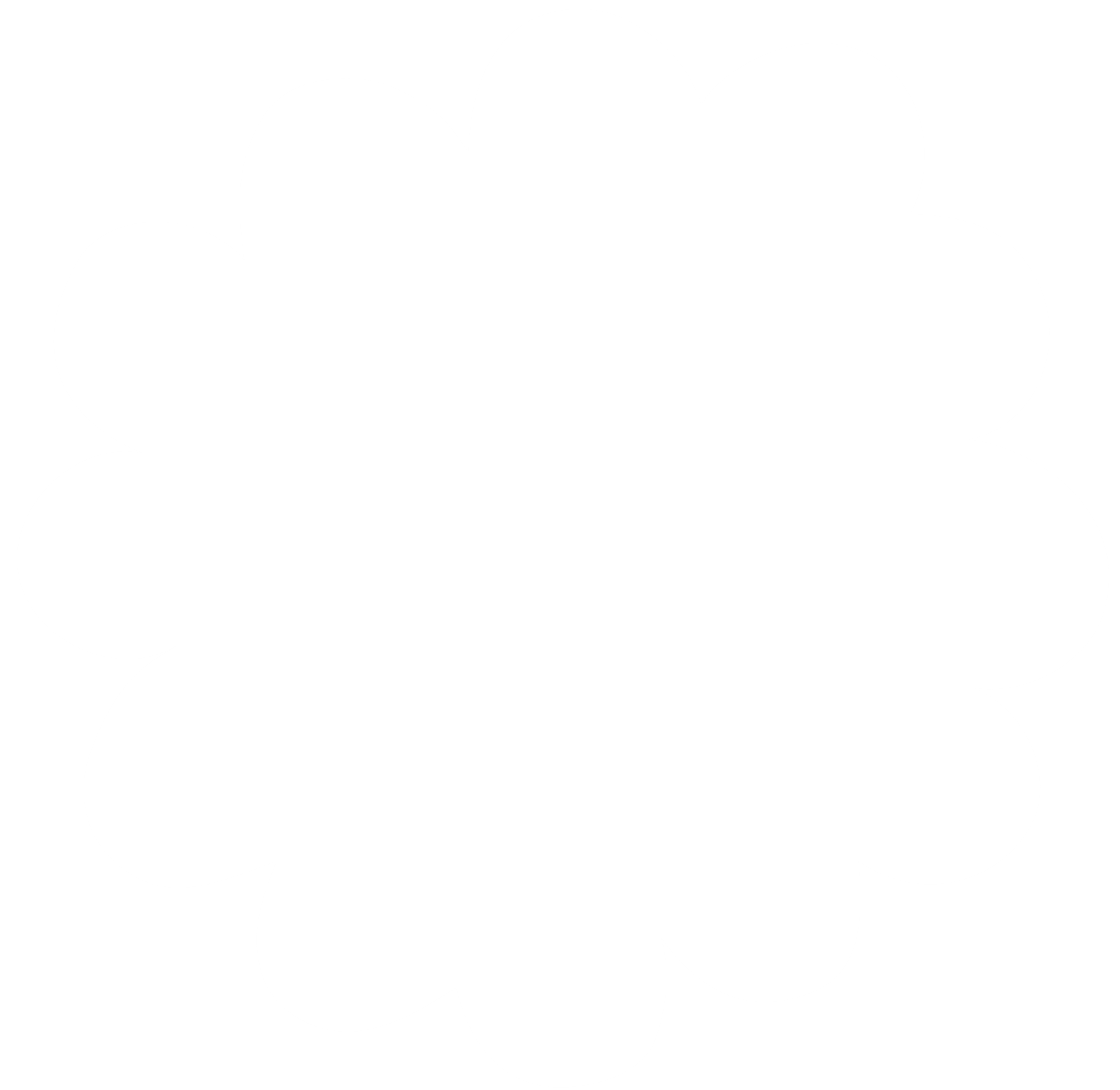 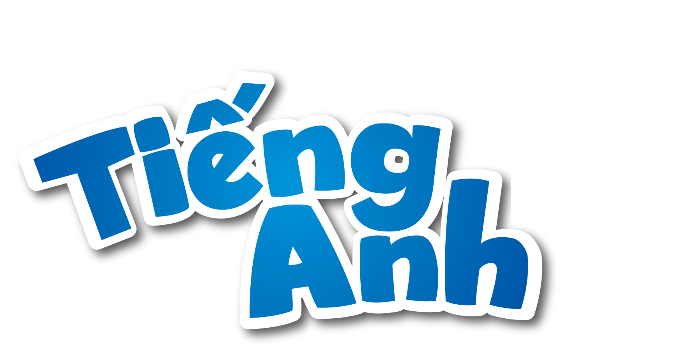 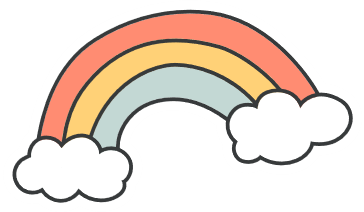 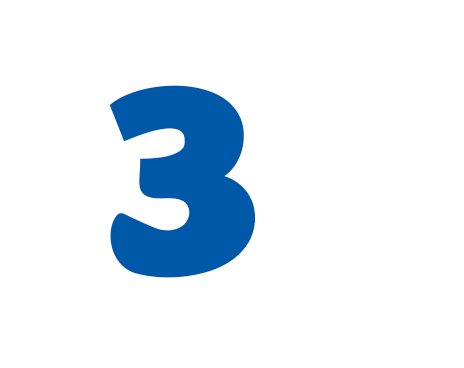 Unit 15
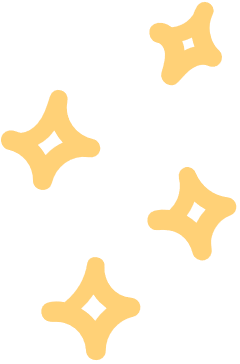 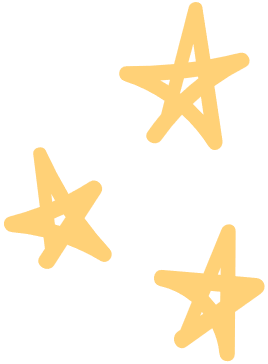 At the dining table
Lesson 3 - period 1
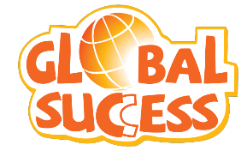 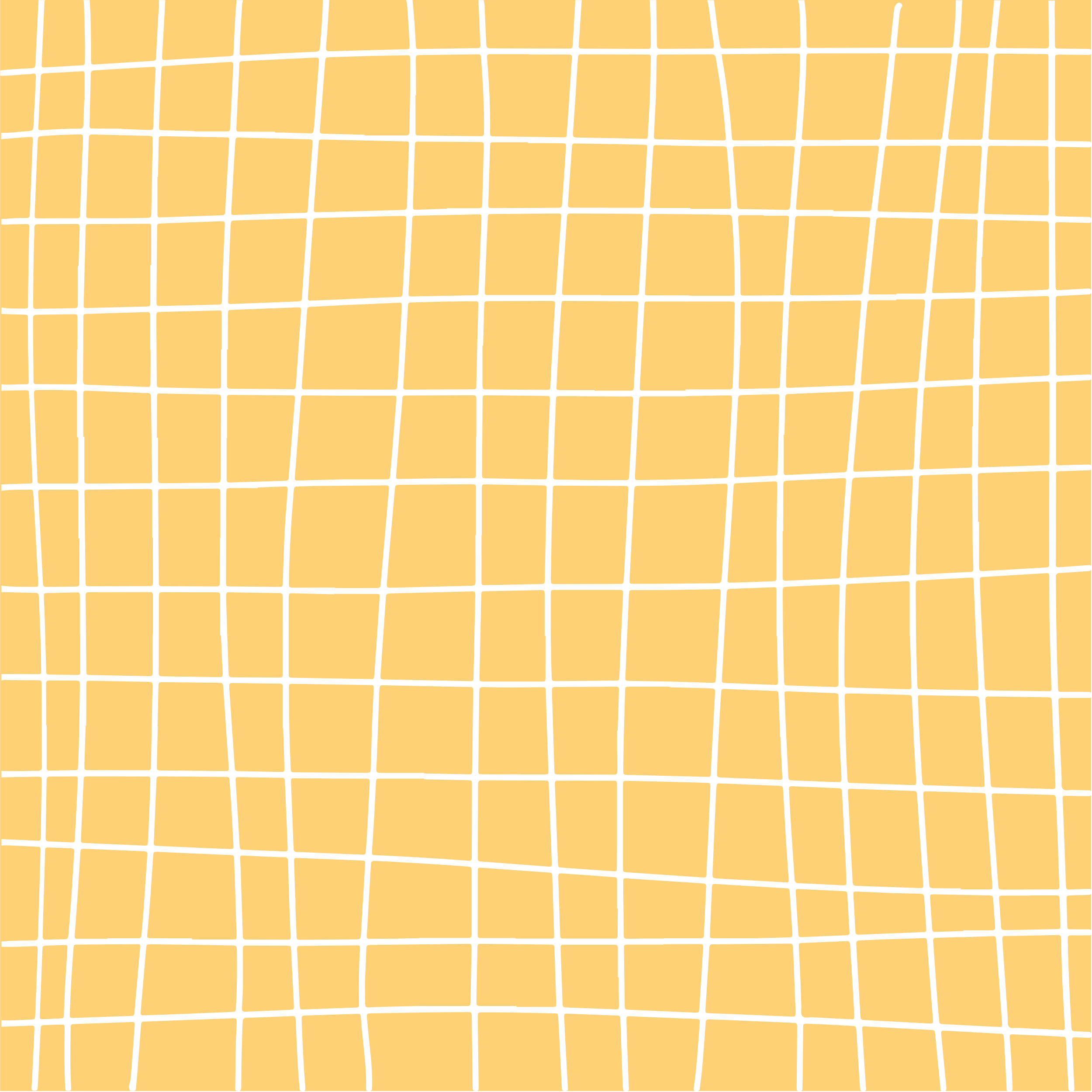 Teacher: Ha Thi Xuan Thu